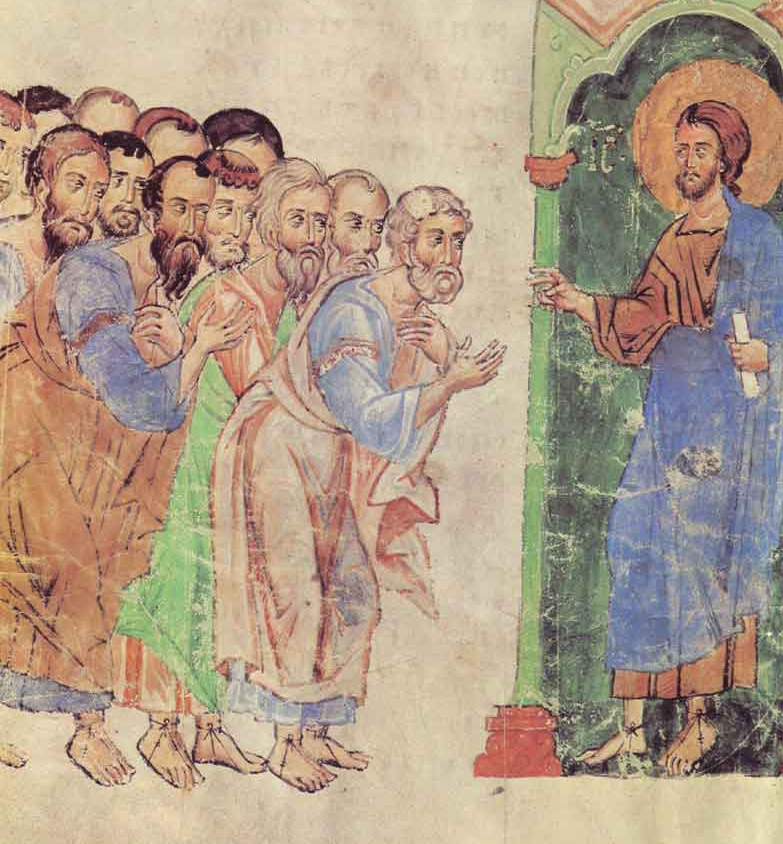 СЕМИНАР
«Катехизическая 
деятельность»
Цели, задачи, содержание катехизации
Цель катехизации - сознательное вхождение человека в Церковь, в которой он обретет спасение
Задачи оглашения и катехизации :
- принятие Евангелия в свете Предания;
- принятие христианских нравственных норм;
- формирование христианского мировоззрения; 
- обретении навыка молитвы; 
- приобщение к Церкви как Телу Христову; 
- осознании Евхаристии центром христианской жизни;
- обретении своего места и служения в Церкви;
- вхождении в христианскую общину;
- знакомство с каноническими нормами;
- принятие иерархического устройства Церкви.
Плоды катехизации
обретение христианского мировоззрения, 
жизнь по заповедям Божиим, 
участие в Таинствах Церкви. 
активная духовная и нравственная жизнь, 
молитва 
 дела любви
Этапы воцерковления
миссия (предоглашение)
оглашение
Крещение
научение (тайноводство)
систематическое наставление в истинах веры и нравственных нормах христианства
пастырство
Основополагающие принципы катехизации
церковность, 
личностный характер, 
доступность, 
систематичность, 
последовательность, 
целостность, 
сознательность, 
связь с жизнью, 
наглядность
Цель оглашения
Преображение человека в общении с Богом и Его Церковью, 
   а НЕ интеллектуальный процесс передачи и усвоения знаний и информации. 
    Принявшие Крещение в день Пятидесятницы христиане «постоянно пребывали в учении Апостолов, в общении и преломлении хлеба и в молитвах» (Деян. 2:42).
Задачи оглашения
формирование первоначальных основ христианского мировоззрения
отречение от суеверных, оккультных и иных учений, а также магических практик
исповедание православной веры
стремление к духовному просвещению при соучастии своего восприемника
приобщение к евхаристической жизни общины и сохранение связи с приходом
принятие христианской  нравственности
совершение дел веры
Методика проведения оглашения в соответствии с минимальными требованиями
провести не менее двух огласительных бесед об основных понятиях 	
		- христианской нравственности, 
		 - православного вероучения, 	 	- церковной жизни. 
перед совершением Таинства Крещения священник должен провести покаянно-исповедальную беседу
Первая встреча с участниками огласительных бесед призвана выявить их духовный уровень и степень церковности, а также обсуждение усилий, необходимых для достижения новой духовной ступени (домашняя молитва, изучение Евангелия и Символа веры  и участие в Таинстве Исповеди). 
Вторая огласительная беседа должна содержать не только информацию о церковной жизни и вере, но и свидетельствовать хотя бы о минимальном изменении жизни ее участников. Ведь именно свободная воля человека открывает путь для благодати Святого Духа.
Русская православная церковь
Московский патриархат, Ростовская-на-Дону епархия
Храм Святого Благоверного Великого князя Александра Невского 
г. Новочеркасск
СВИДЕТЕЛЬСТВО О ПОДГОТОВКЕ 
КО СВЯТОМУ КРЕЩЕНИЮ
Крещаемый (ая):________________________________________
Фамилия, имя, отчество
________________________________  Возраст: _______
                                                                       
Имя святого, в честь которого нарекается крещаемый(ая) 
и дата его памяти:
__________________________________________________________
          Дата подготовительной беседы:            ____.____.2014
            Дата подготовительной беседы :           ____.____.2014
______________________________________________
Подпись священника

Для совершения таинства Крещения необходимо иметь:
Крестик, крестильную рубашку, полотенце (детям 2шт., взрослым 1шт.), свечи (4шт.), паспорт или св-во о рождении, св-во об оглашении с подписью священника
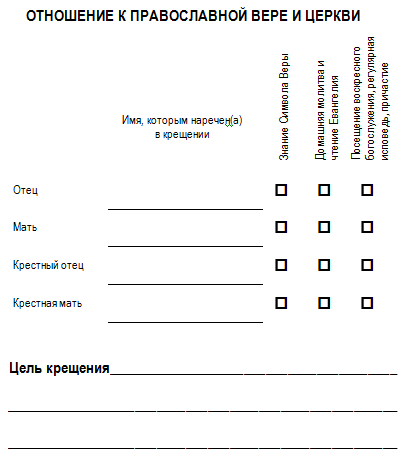 При проведении 
2-х бесед нужно помнить, что катехизация – 
это содействие уверовавшему в Бога человеку в сознательном и ответственном вхождении в жизнь Церкви
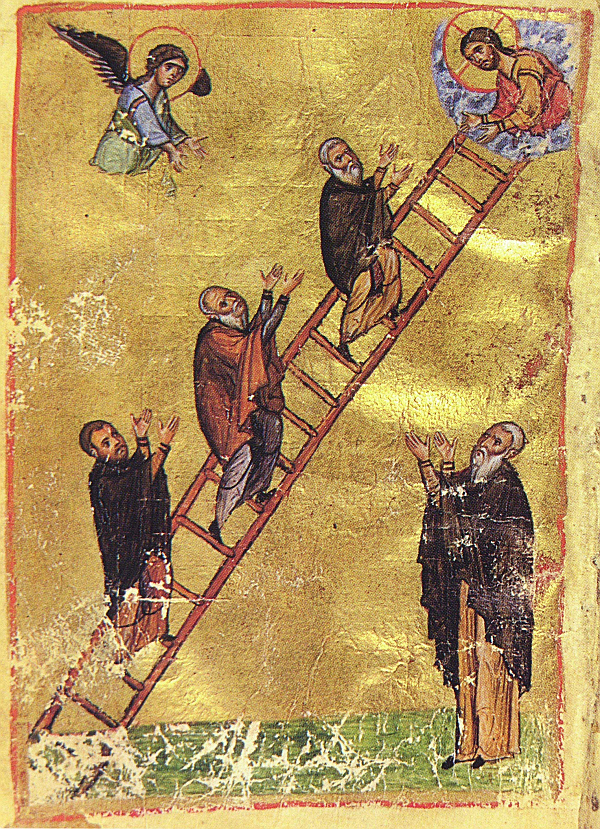 ПРОВЕДЕНИЕ ОГЛАШЕНИЯ В ТЕЧЕНИЕ 1-2 МЕСЯЦЕВ
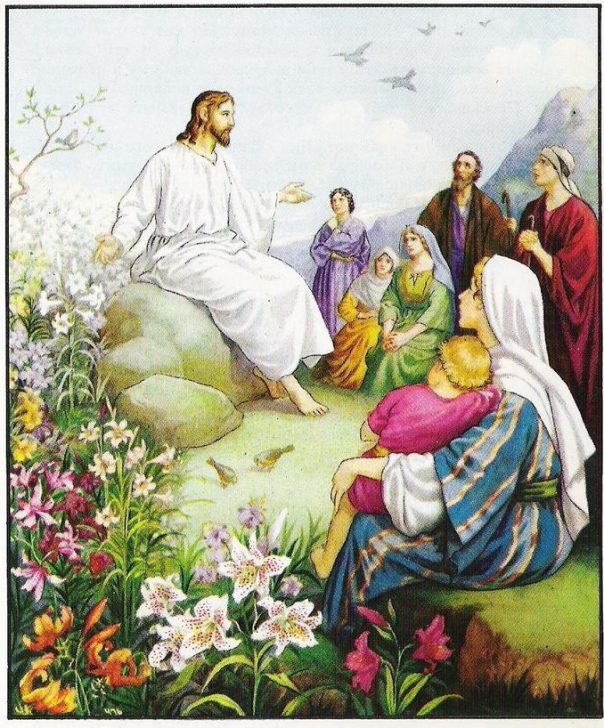 Вариант 1
         Первая беседа
	Выяснение мотивов Крещения,  Евангельские основы веры, Откровение Бога людям, Евангелие как Книге Жизни и Благая Весть о спасении во Христе.
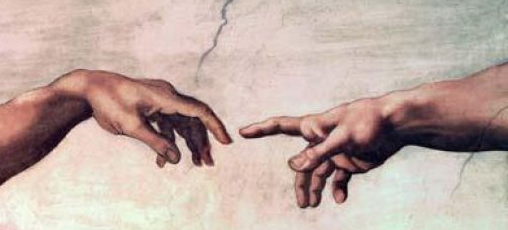 Схема рассуждений:
Бог  – Безликая энергия или Личность? Молитва. Бог как Творец и Промыслитель. 
Человек – состав природы человека.
Вера - устремленность человека к Богу, ответ на Откровение и призыв Божий, доверие человека Богу и верность Ему. 
Религия как живой и личностный союз Бога и человека. 
Ее кардинальное отличие от магии (попытки механически овладеть духовной силой и заставить ее служить своим земным целям)
Вторая беседа
учение Церкви о спасении человека
взгляд Церкви на истинное зло – грех
грех – последствия греха (поврежденность человеческой природы)
покаяние, обеты Крещения, отречение от сатаны
введение в христианскую нравственность (притчи о блудном сыне, о самарянине и о талантах)
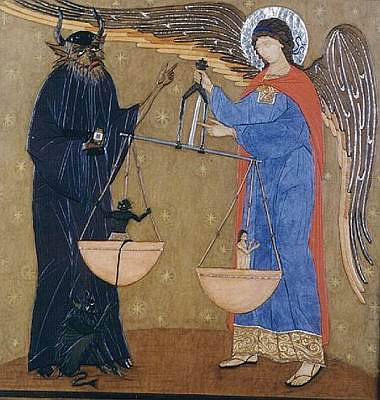 Третья беседа история спасения (по Символу веры)
творение, 
грехопадение, 
Промысел Божий в ветхозаветном мире, 
Боговоплощение, 
Распятие и Воскресение, 
Вознесение, Пятидесятница.
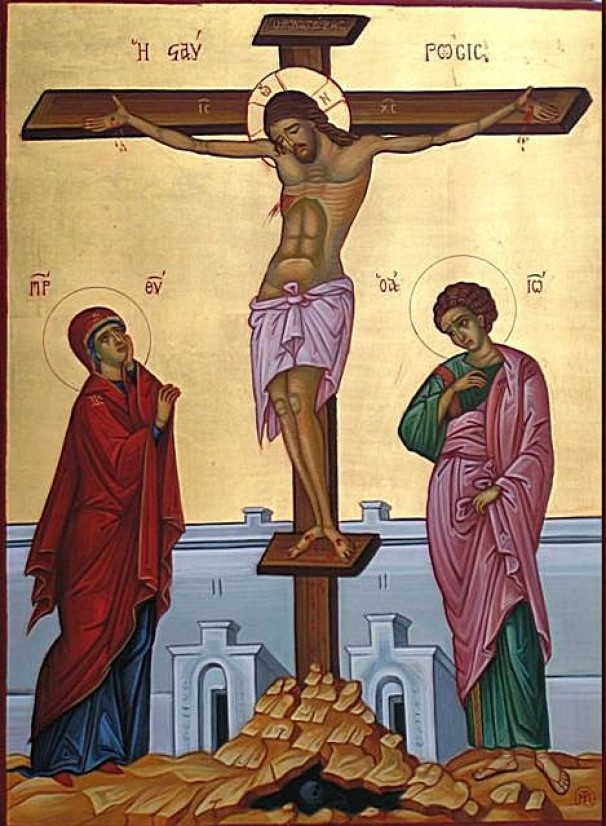 Четвертая беседа
чин Таинства Крещения
понятие о Церкви, о ее свойствах и Таинствах 
церковность христианина выражается через участие в Евхаристическом собрании
ошибочность представлений об абстрактной принадлежности к Церкви, существовании внецерковного христианства и веры в «Бога в душе»
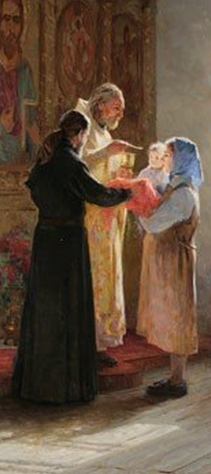 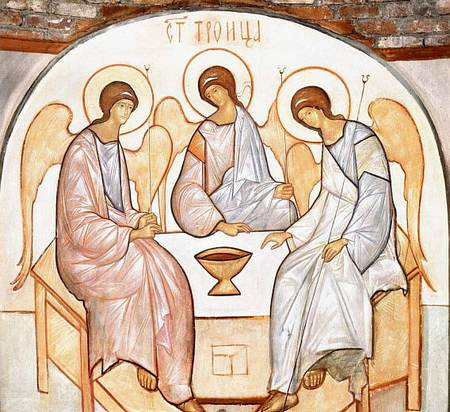 Вариант 2                   Первая беседа
О Боге: 
	Кто такой Бог. Учение о Его свойствах. Догмат Святой Троицы. Краткое учение о благодати. Откровение и его формы: Писание и Предание. Богодухновенность Библии
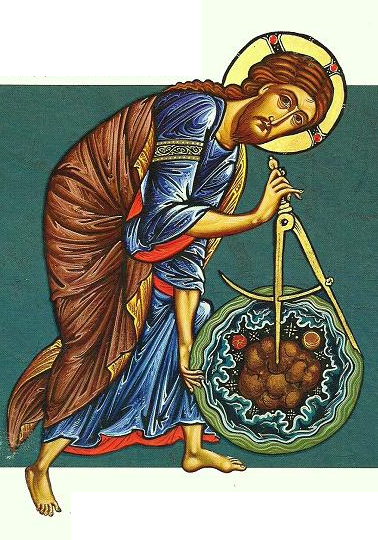 Вторая беседа
О Творении и человеке: 
     Творение. Ангелы. Бунт Денницы. Шесть дней Творения. Природа человека.
Первородный грех, искажение природы и попадание под власть сатаны. Краткая история Ветхого Завета  с указанием его цели – Боговоплощения.
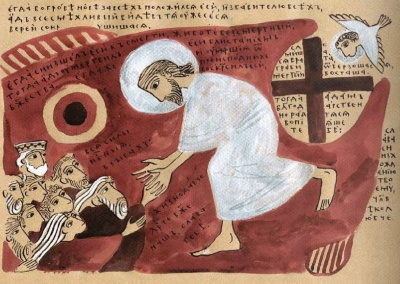 Третья беседа
Необходимость Боговоплощения.
    Благовещение. Учение о единстве Ипостаси и двух природах во Христе. Воплощение как преодоление «стены природ». Крещение. Искушение от сатаны. Христос как Царь, Пророк и Первосвященник. Преображение. Страсти, сошествие во ад. Искупление грехов. Воскресение. Вознесение. Признаки Второго Пришествия. Антихрист. Страшный Суд. Мучение грешников и вечная жизнь праведников
Четвертая беседа
Церковь. Рождение Церкви — Пятидесятница. Свойства Церкви: единство, святость, соборность, апостольство. Иерархия. Таинства. 
Крещение и Миропомазание.
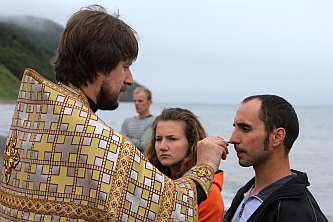 Причастие. Исповедь. 
    Брак (препятствия , развод , аборты). Соборование. Священство. 
    Монашество. Посты и праздники. Ежедневная молитва. 
		После Крещения проводится тайноводственная беседа.
Пятая беседа
Нравственное учение. Добро и зло. Возникновения греха. Страсть как страдание. Добродетель как добро, вошедшее в навык, и как то, что уподобляет нас Творцу. Цель христианина — обожение. 
Десять заповедей (включая обоснование того, почему тот или иной грех —  зло, с описанием противоположной добродетели).
Вариант 3Каждое занятие включает  в себя теоретическую и практическую часть.
Занятие 1
Встреча человека с Богом. Необходимость общения с Богом-Творцом для каждого человека. 
    Вера как доверие и верность Богу. 
Основы христианской молитвы как общения с Богом.
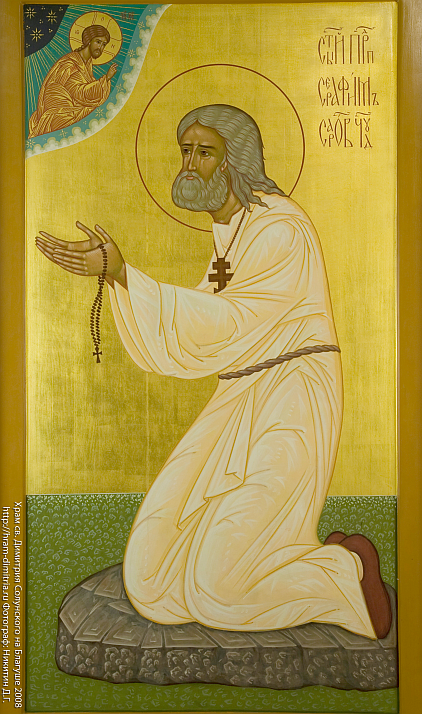 Занятие 2
Замысел Божий о человеке, грехопадение первых людей (подробный разбор 3 главы кн. Бытия). Суть греха и его последствия для человеческой природы.
Грех в нашей жизни. Необходимость спасения от смерти и надежда на спасение.
Как читать Библию?
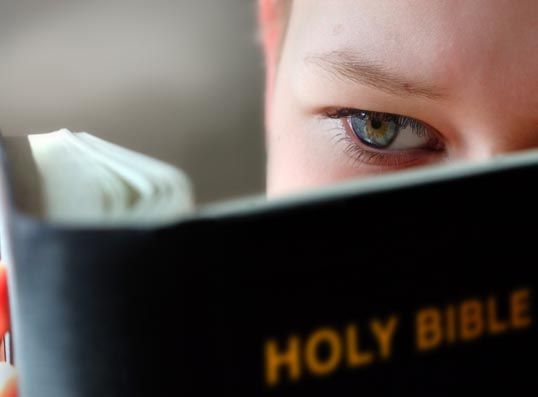 Занятие 3
Ветхий Завет. Моисей, Исход из Египта. Завет Бога с еврейским народом. Ожидание Спасителя и божественная педагогика. 
Заповеди Божии.
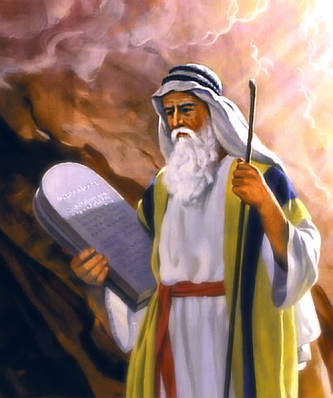 Занятие 4
Христос. Евангелия. Воплощение Бога и избавление человечества от смерти через Крестную смерть и Воскресение Иисуса Христа. 
Нагорная Проповедь. Жизнь по Евангелию
Занятие 5
Пятидесятница. Церковь как Тело Христово. Необходимость правильной веры для пребывания в Церкви. Разбор Никео-Цареградского Символа веры.
Актуальные вопросы современности и отношение к ним Церкви. Основы социальной концепции РПЦ. 
Занятие 6
Понятие о Предании Церкви. Православное богослужение (суточный, седмичный и годовой круг). Православное понимание иконы.
Православный календарь. Пространство храма. Почитание Божией Матери и святых угодников
Занятие 7
Основы аскетики. 
  Христианская жизнь в миру. 
Искушения, грехи, страсти и борьба с ними.
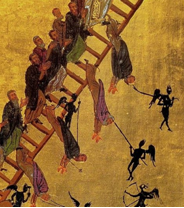 Занятие 8    
Таинства Церкви. Духовный смысл Таинств.
Объяснение чинопоследования основных Таинств.
Оглашение разных категорий людей
Содержание оглашения должно соответствовать категориям слушателей. 
Необходимо учитывать:
возрастные особенности, 
социальный статус, 
религиозную мотивацию, 
уровень светского образования, 
психологические особенности
нравственное и культурное развитие человека
Возрастные особенности
«Оглашение должны проходить все …  дети старше 7 лет, желающие принять Таинство Крещения»
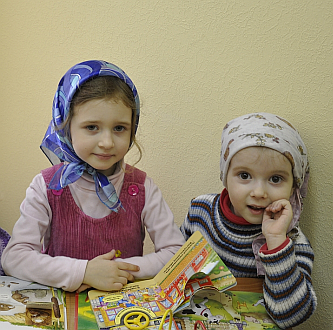 Оглашение детей после встречи со священником следует поручать педагогу воскресной школы.
Идеал вероучительного урока с ребенком – урок, на котором ученики и учитель ощущают себя единомышленниками. 
На обычном уроке педагог «выше» своих учеников: он дает им знания, а они только потребляют. 
На огласительной беседе мы не можем «возвышаться» над детьми. Нам стоит вместе с ними искать Бога.
Советы монахини Магдалины
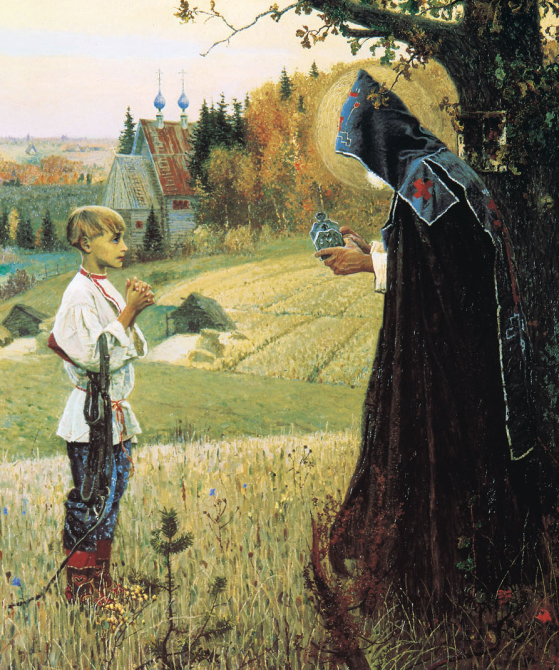 Важнее, если дети уходят из класса с большим желанием любить Бога, чем, если выполнена программа преподавателя
Ценность занятий не в том, сколько фактов запомнили дети, а в том, вышли ли они из класса с сердечным убеждением, что Церковный путь – путь настоящей жизни
Оглашенным 7-летнего возраста можно давать основные сведения о Боге, о грехопадении, о Евангельских событиях.
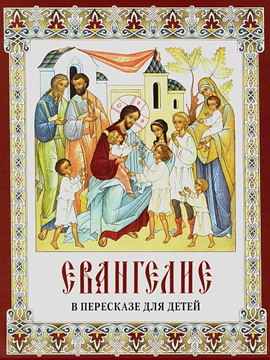 С детьми 8-9 лет можно вести разговор о добродетелях, используя библейские сюжеты.
10-летний ребенок способен читать Евангелие самостоятельно. Однако с ним необходимо разбирать прочитанные фрагменты.
Подростки 10-15 лет с интересом могут вступать в диалог с катехизатором, который проявляет искренность и уважение к собеседнику.
Это время поиска смыслов и целей, когда «оформляются смысловые ориентации на будущее, на взаимоотношения с людьми, появляются мотивы дальнейшей деятельности»
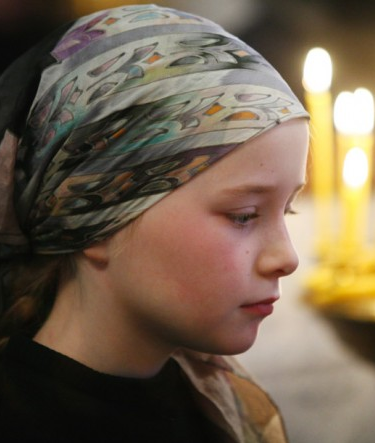 Молодость и юность (15-21 год)
     «канонически недопустимо в обычных случаях Крещение … молодежи  без предварительной полноценной катехизации»
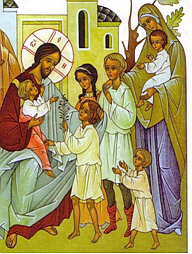 «Время воскипения телесно-духовной жизни»:
 отвержение морали, 
 утверждение относительности нравственных ценностей, понятия долга, честности, добра
 кризис потери жизненных смыслов
сожительство вне брака, аборты
В беседе с подростками следует отметить, что статус христианина предполагает права и обязанности, иной уровень ответственности.
    Необходимо переключать их с мнения о самих себе, на объективные интересы и дела милосердия.
Зрелый возраст (22-60 лет)
Подведение предварительных итогов и поиск духовных опор в жизни.
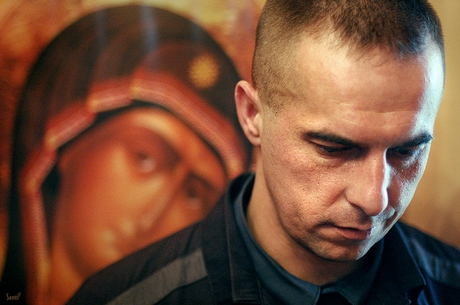 Если человек далек от Бога, то, как правило, в первом десятилетии зрелости наступает мировоззренческий кризис. Это возраст осознанного прихода в Церковь.
Преклонный возраст и старость (от 60 лет и старше)
Принятие своего жизненного опыта  или чувство отчаяния.
Пенсионерам открываются новые возможности и способности. 
Они посещают не только огласительные беседы, но и все внебогослужебные занятия, а также богослужения. 
Уместно предлагать им принимать участие в делах милосердия (в деятельности сестричества) и творческих коллективов.
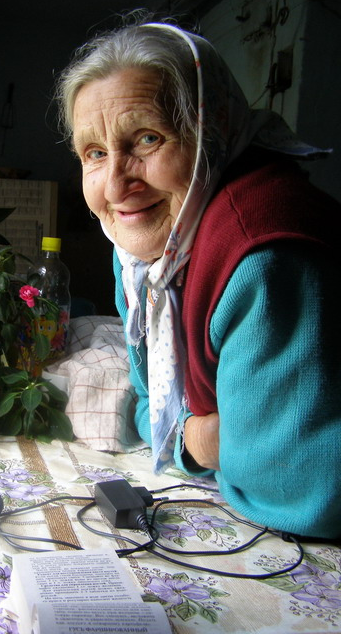 Люди с психическими заболеваниями
Бесноватые или одержимые злым духом (хулящие святыни) не могут быть крещены до момента их выздоровления, исключая ситуацию смертельной опасности.
	Оглашение необходимо проводить только в индивидуальном порядке, сокращая огласительный период и упрощая обсуждаемый материал.
Общаясь с таким человеком, катехизатору следует 
остерегаться ощущения превосходства или 
брезгливости.
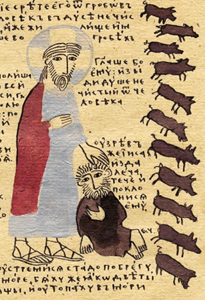 Если религиозная беседа провоцирует приступ психического заболевания, оглашение необходимо отложить.
Проведение бесед с психически больными оглашенными лучше поручать православным психологам.
Обзор религиозности россиян по социологическим опросам
с 1989 г. количество верующих людей в России увеличилось почти в 4,5 раза.
64-70% респондентов причисляют себя к православным христианам
35% опрошенных причисляет себя к Русской Православной Церкви
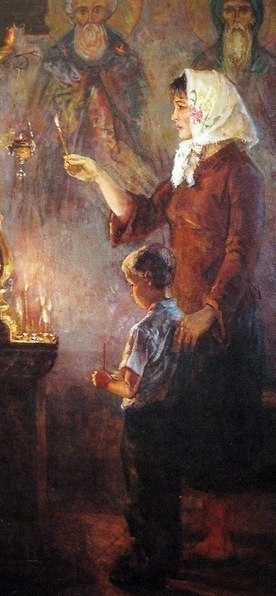 Многие крещеные россияне: 
- не верят в Бога или же сомневаются в Его существовании; 
- идентифицируют себя в качестве православных, но непричастных к иерархической структуре Церкви людей;
- не воспринимают личностный характер Божества и отрицают тринитарный догмат; 
- не верят в воскресение мертвых, являются суеверными и причастными к оккультным практикам; 
- не участвуют в богослужениях и Таинствах;
- не изучают основ православной веры и не стремятся исполнять заповеди Божии.
Огласительные беседы с родителями и восприемниками
Общение следует проводить заранее и отдельно от Крещения. 
Формат бесед:
- 1-2 беседы о смысле Крещения, о необходимости взрослым жить церковной жизнью, воспитывать в вере детей и регулярно причащать;
- курс тематических бесед;
- свободное посещение тематических бесед после проведения 2-х обязательных бесед
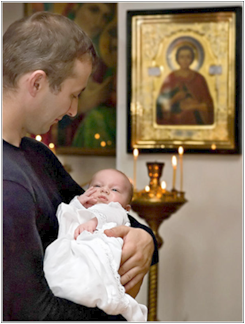 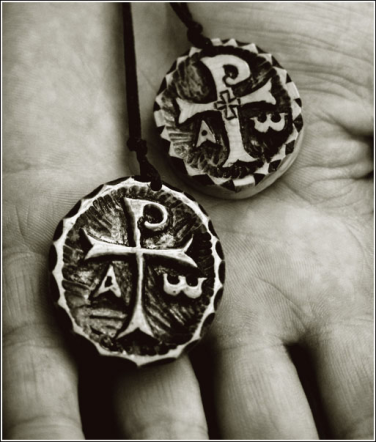 Основные темы подготовительных бесед
1. Смысл Крещения как Таинства соединения с Церковью, как смерти для греха и воскресения со Христом
2. Преодоление суеверий, магического восприятия Крещения 
3. Ответственность пред Богом и обязанности родителей и восприемников
4. О подготовке к участию в Крещении
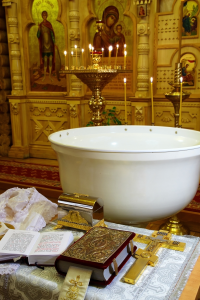 5. Пояснения к Чину Таинства Крещения 
6. Советы о воспитании младенца и его воцерковлении 
7. Рекомендации по выбору икон и книг, которые восприемники могут дарить крестнику
8. Рекомендации по выбору книг, которые помогут воцерковлению родителей  и восприемников
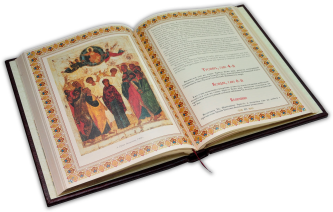 Налаживание обратной связи с оглашаемыми
Посещение места жительства оглашенного, общение в кругу семьи
Связь по мобильному телефону
Общение на приходском или общецерковном сайте, в социальных сетях
Посткрещальная катехизация 
Паломнические поездки
Условия допуска к Крещению
«что препятствует мне креститься?» (Деян. 8:36)
Совершение Крещения невозможно, если взрослый человек:
ранее был крещен
умер
не зная основ веры, отказывается готовиться к участию в Таинстве
не верует, не исповедует Символ веры
имеет суеверные причины для Крещения
не предполагает дальнейшее участие в церковной жизни
отрицает принципы нравственности и отказывается исповедать свои грехи
Предложение отложить Крещение может объявить только священник и лишь после того, как им будут исчерпаны все способы преодоления заблуждений или грехопадений оглашенного. 
	Это решение необходимо терпеливо и с любовью донести до человека, поясняя причину невозможности его участия в Крещении в настоящий момент, и предлагая помощь в подготовке к Крещению.
КАТЕХИЗАЦИЯ ПОСЛЕ  КРЕЩЕНИЯ
Воскресная школа для взрослых
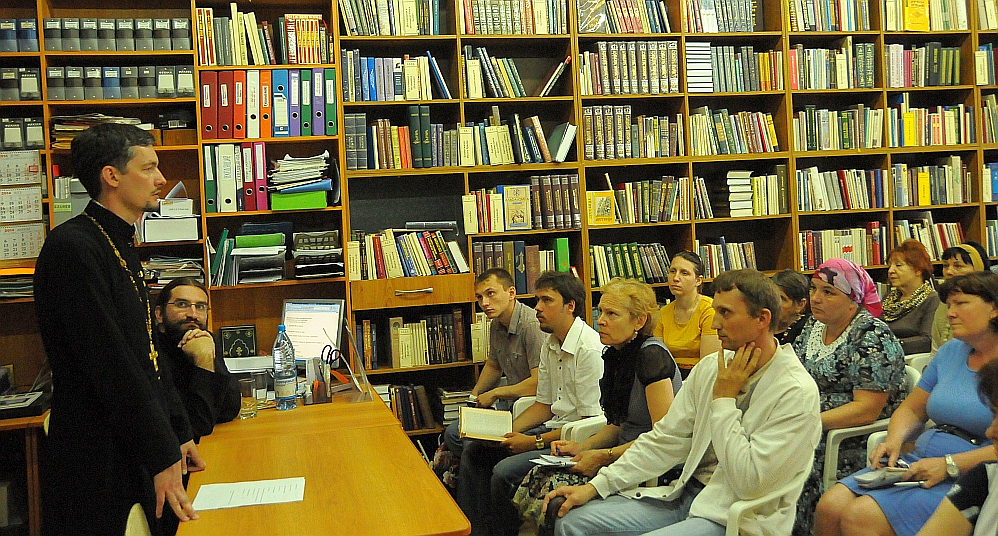 Методика проведения «Курса практического воцерковления»
Необходимо «проводить для прихожан внебогослужебные беседы, посвященные изучению Таинств и обрядов Православной Церкви».
	Беседы с практической направленностью проводятся в виде цикла семи занятий. 
	Начать курс воцерковления можно с посещения любой беседы.
Курс практического воцерковления поможет слушателям:
- узнать основы православной веры, 
- понять, как догматические истины связаны с обрядами и Таинствами Церкви;
- воспринять христианские заповеди как законы духовной жизни. Ознакомиться с основами аскетики и опыта Церкви в преодолении греха;
- приобрести навыки чтения молитв на церковнославянском языке;
- изучить чин Литургии, постигать смысл священнодействий и молитв священника;
- понимать язык православной иконописи;
- воцерковляться в контексте общины.
1 занятие : Троица и человек
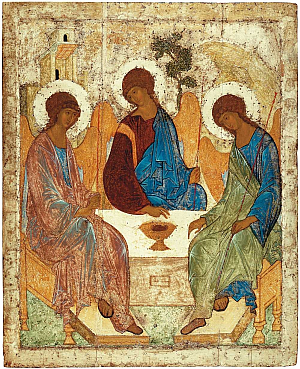 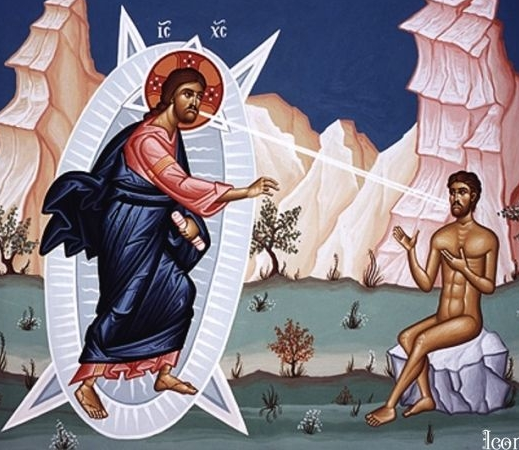 Бог явил Себя Единство трех Лиц – Отца, Сына и Духа. 
Самоотдача, самоистощание, устремленность к Другому – признаки любви в отношениях Лиц Троицы.
Бог творит человека как друга и собеседника: «Сын мой! отдай сердце твое мне» (Прит. 23:26)
2 занятие: соединение человека с Воплотившимся Господом
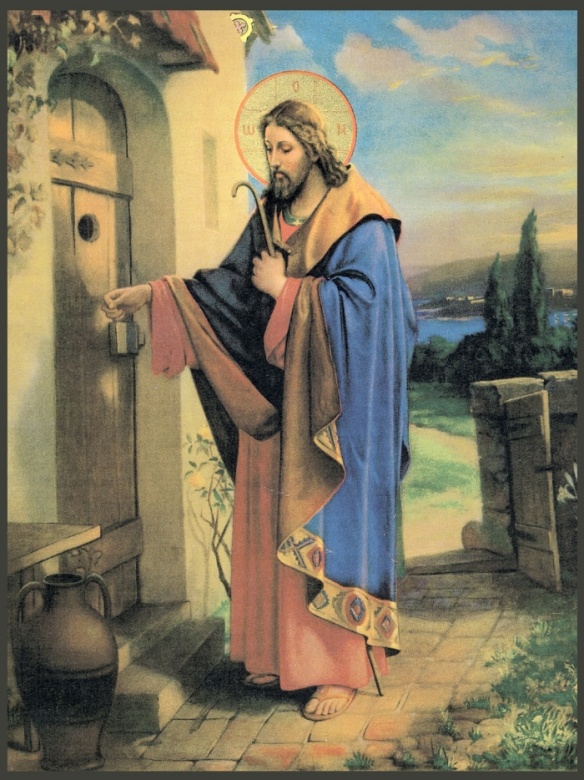 Взаимное устремление Бога и человека: добровольный поиск и принятие Откровения Божия
Соотношение храмового опыта молитвы и самостоятельного  (Зачем обряды и пост? Не лучше ли молиться своими словами?). 
Главное и второстепенное в духовной жизни.
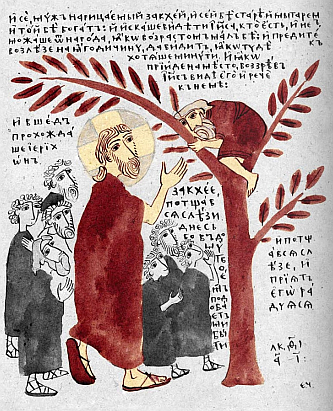 3 занятие: грех и святость
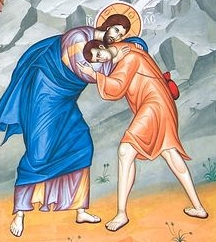 Святость как нормальное состояние человека, находящегося в единении с Богом. 
Грех как искажение, разрушение Богом установленного Закона.
Покаяние. Примирение с Богом. Возможность достижения святости через веру, борьбу с грехом, дела милосердия и любви, молитву, Таинства Церкви.
Смирение как врата спасения
4 занятие: богослужебные тексты
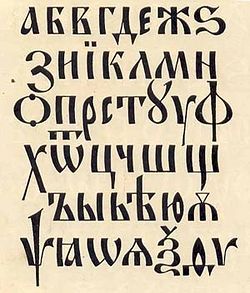 1. Трудные слова и паронимы
	2. Богослужебные тексты и молитвенное правило:
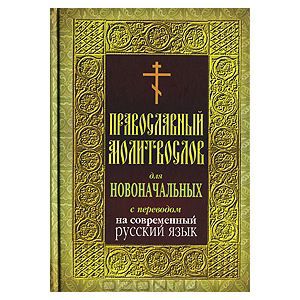 утренние и вечерние молитвы
 Последование ко Причащению 
 панихида.
5 занятие: Божественная литургия
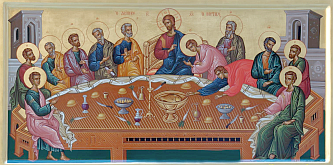 назначение Литургии,
приготовление к участию в Таинствах
обзор чина богослужения, символики и обсуждение смыслов священнодействий
6 занятие: православная икона
отличия портрета от иконы
икона как форма Откровения Божия (Библия для неграмотных)
образ святого указывает на призвание человека - святость
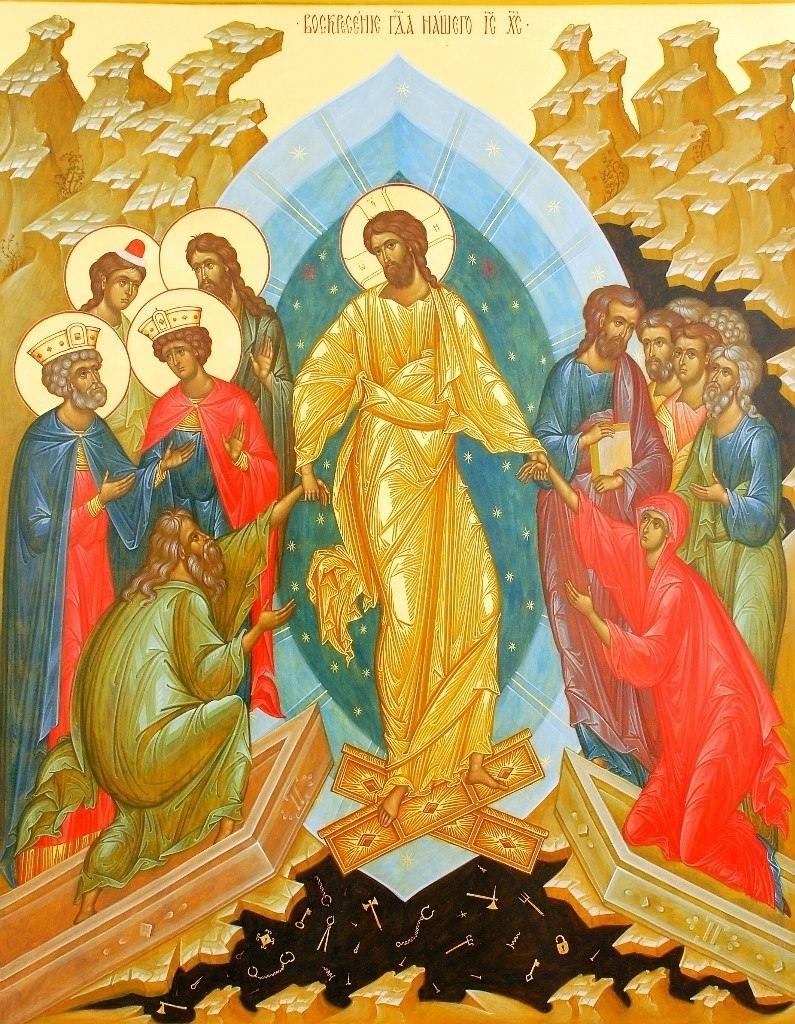 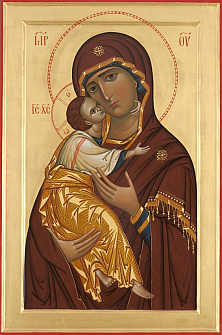 Личностное измерение иконы: святые обращены ликом к Богу или к самому молящемуся.
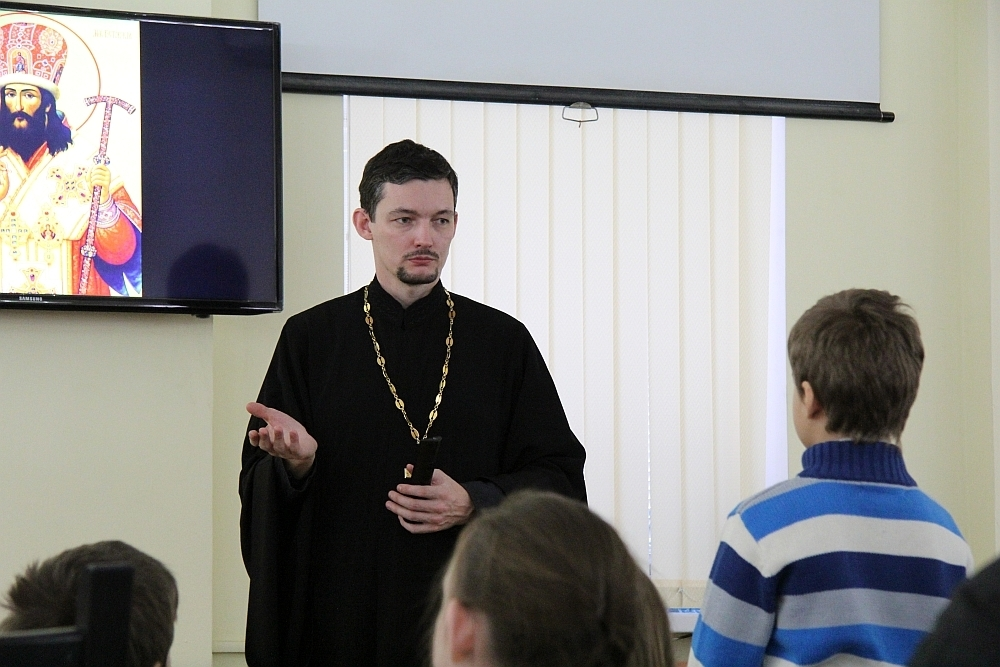 7 занятие: экскурсия по храму
структура и  внутреннее убранство храма
история и святыни храма 
проходящие в храме богослужения
основные правила поведения в храме.
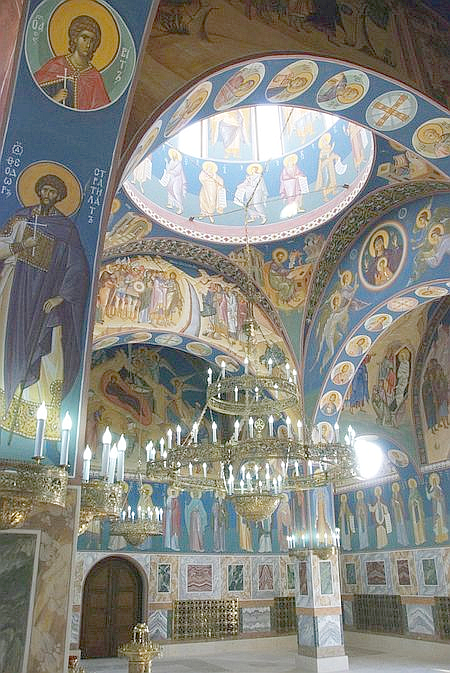 Формы библейской катехизации
Группы библейской катехизации (библейские беседы)
Академические группы библеистской направленности
Библейский (евангельский) кружок
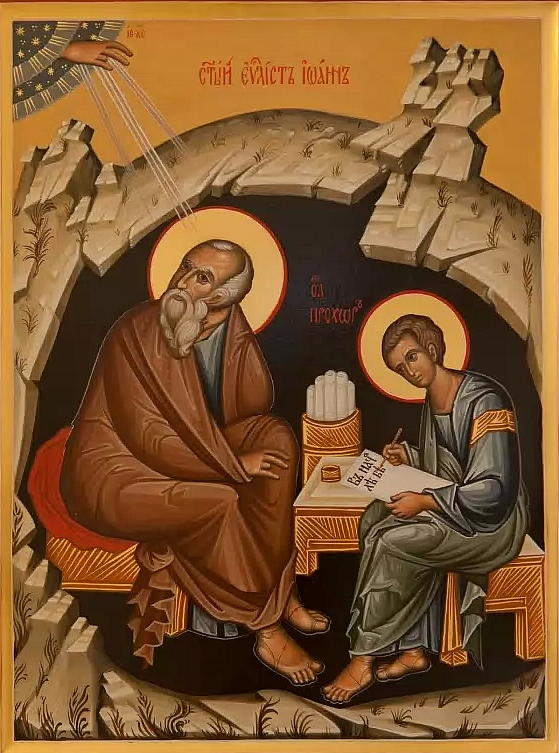 Катехизические беседы по изучению богослужения
Краткое тайноводство можно проводить в 
   два этапа: 
7 бесед о Литургии 
7 занятий о молитвенной подготовке ко Причащению
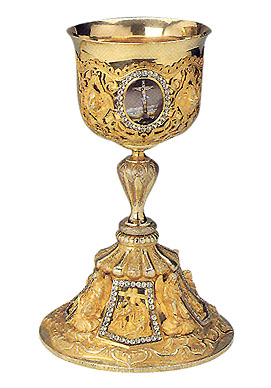 ПЛАН-КОНСПЕКТ БЕСЕД О ЛИТУРГИИ
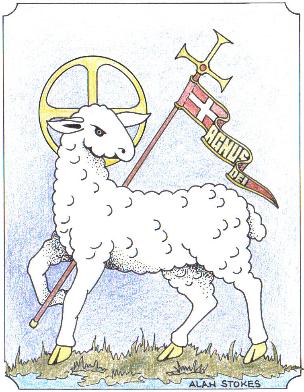 1. Знакомство. Значение Литургии. Основные термины
2. Прообразовательные символы Литургии
3. Объяснение структуры храма. 
Рассмотрение схемы чина Литургии: проскомидия, литургия слова (оглашенных) и литургия верных. 
Облачение священника. 
Знакомство с чином проскомидии. 
Значение вещества при совершении Таинства. Символизм просфоры.
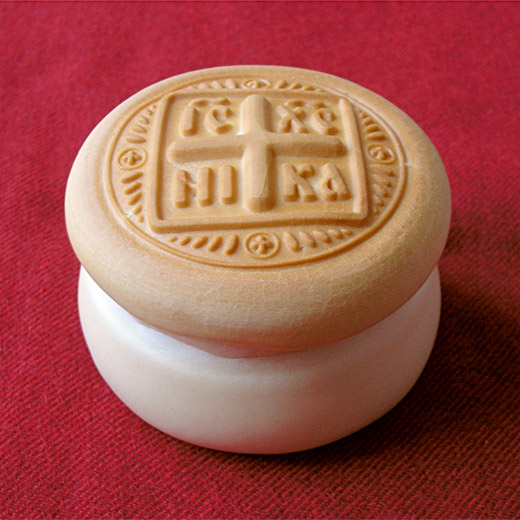 4. Литургия слова. Антифоны, ектеньи, чтение апостола, Евангелия и проповедь. Молитвы священника.
5. Начало Литургии верных. Херувимская песнь .Молитва приношения. Символ веры.
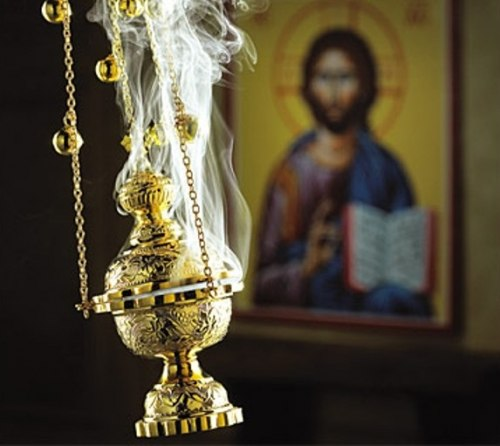 6. Евхаристический канон как кульминация Литургии. Непрерывность евхаристической молитвы, обращенной к Богу Отцу от лица всей общины
7. Причащение. Окончание Литургии. Погружение частиц в Кровь Христову. Отпуст
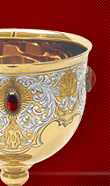 План-конспект бесед о молитвенной подготовке ко причащению
1. Вводная беседа. Краткие пояснения о значении канона покаянного, канона молебного ко Пресвятой Богородице и канона Ангелу Хранителю
2. Беседа о символике трех псалмов 
3. Канон ко Причащению. Понимание христианином своего недостоинства для участия в Таинстве, сопряженное с желанием причаститься Христу
4. Канон ко Причащению. 
Значение покаяния и Исповеди, веры и благоговения при приготовлении ко Причащению
5. Канон ко Причащению. 
Господь спасает христиан как членов Церкви, а не индивидуально. Обретение святости через причастность Духу Святому в Евхаристии
6. Молитвы ко Причащению (1-5)
7. Молитвы ко Причащению (5-10). Молитва «Верую, Господи, и исповедую…»
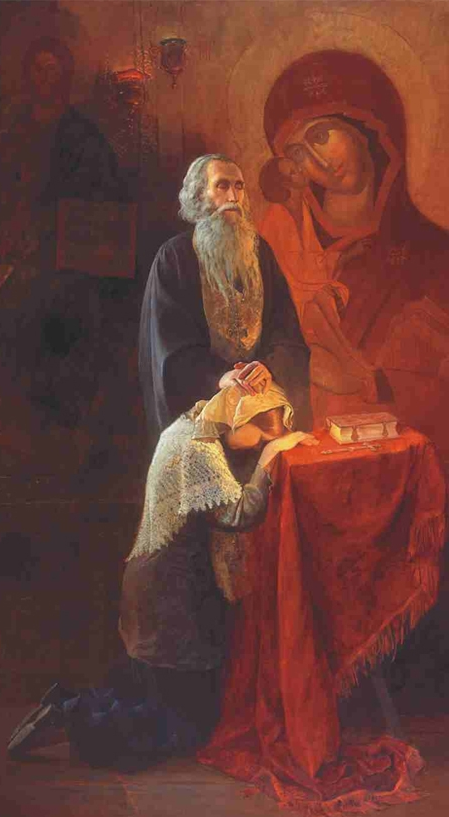 Предвенчальная катехизация
Богословский аспект
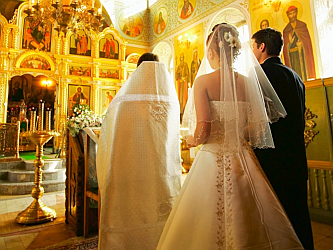 «По причине невоцерковленности большинства вступающих в церковный брак представляется необходимым установить перед Таинством Брака обязательные подготовительные беседы, во время которых священнослужитель или катехизатор-мирянин должен 
разъяснить важность и ответственность предпринимаемого ими шага, 
раскрыть христианское понимание любви
объяснить смысл и значение семейной жизни в свете Священного Писания и православного учения о спасении»
(«О религиозно-образовательном и катехизическом служении в Русской Православной Церкви»)
МЕТОДИКА ПРОВЕДЕНИЯ БЕСЕД С ЖЕЛАЮЩИМИ ВСТУПИТЬ В ЦЕРКОВНЫЙ БРАК
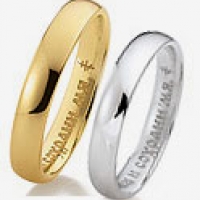 Основные темы для обсуждения:
1. Богословское значение семейной жизни в деле спасения 
«Семья как домашняя церковь есть единый организм, члены которого живут и строят свои отношения на основе закона любви. Именно в семье, как в школе благочестия, формируется и крепнет правильное отношение к ближним, а значит, и к своему народу, к обществу в целом» 
(Основы социальной концепции 
Русской Православной Церкви).
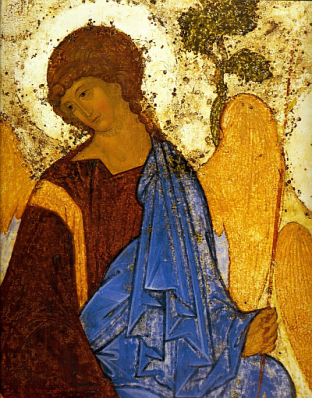 2. Церковный брак как Таинство единства мужа и жены по образу единства Христа и Церкви
Таинство Брака уподобляет супругов единству Лиц Святой Троицы, а также мистическому союзу Христа и Церкви
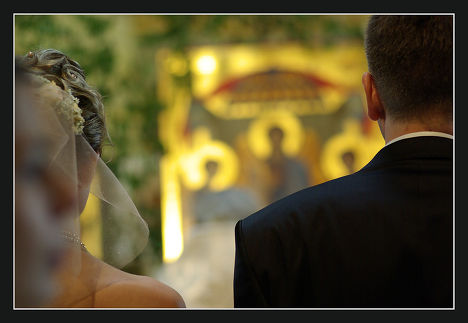 Муж является образом Христа, равно как и невеста – икона Церкви.  
    У соединенной Таинством Брака жены может быть только один муж, а у мужа только одна жена.
3. Об обязанностях и призвании мужа и жены
Хранение супружеской верности составляет непременный долг и мужа, и жены. «Не прелюбодействуй» (Исх. 20:14), – сказано еще в Законе Моисея, а Христос уже само пожелание чужой жены осуждает как греховное.
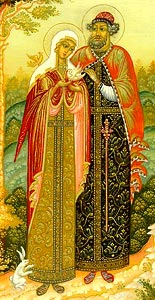 Обязанности супругов взаимны, но взаимность эта неодинакова. 
Мужу принадлежит право управлять семьей, но действовать при этом не с помощью жестоких мер, а посредством доброго совета и примера. 
Жена обязана повиноваться мужу во всем, кроме греха.
Нерадение о воспитании «больший из грехов», таких родителей Иоанн Златоуст называл «детоубийцами» .
Семейная любовь исключает совершение детоубийства (абортов) и использование абортивных средств контрацепции.
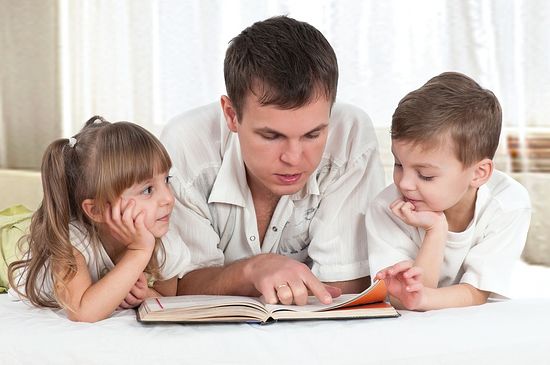 4. О необходимости регистрации брака в ЗАГСе перед вступлением в церковный брак
Церковный брак не имеет гражданской юридической силы.
Церковь не имеет возможности проверить, является ли заключаемый брак единственным.
Регистрация дает возможность осуществлять права и требовать исполнения обязанностей, а также охранять личные и имущественные права и интересы супругов.
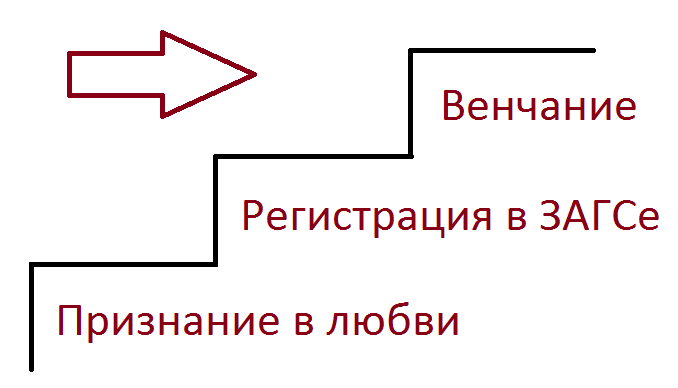 Регистрация брака в ЗАГСе –свидетельство перед законом и перед окружающими людьми о глубине чувств и серьезности отношений мужчины и женщины. 
Греховные, то есть несерьезные и неглубокие отношения (сожительство), Церковь благословить не может.
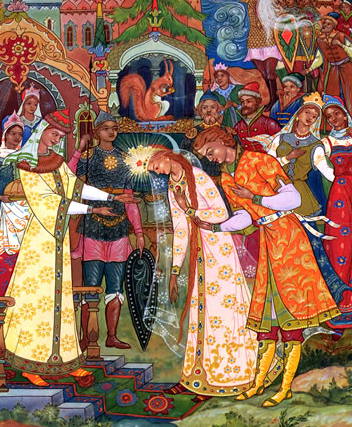 5. Значение благословения родителей на брак
Дети православных родителей призваны вступать в церковный брак, получив их согласие и благословение.
Тем самым предусматривается серьезное и рассудительное отношение к браку, ибо родители, имея большой жизненный опыт и полученный от Бога дар ответственности за детей, стоят на страже их благополучия.
6. Препятствия к заключению брака
- более трех раз;
- лицам, находящимся в близких степенях родства, вплоть до 4 степени прямого и бокового кровного родства; 
- если один из брачующихся (или оба) неверующий и желает венчаться, руководствуясь посторонними мотивами;
- если один из будущих супругов не крещен;
- если состоит в браке с другим лицом;
- духовное родство между восприемниками и крестниками.
- совершеннолетие, психическое и физическое здоровье жениха и невесты, добровольность их вступления в брак выявляются с помощью свидетельства о государственной регистрации брака;
- не венчается Брак, если хотя бы один из брачующихся исповедует иную религию, но одновременно такой брак признается в качестве законного;
- нельзя венчать принявших монашеские обеты, а также священников, диаконов после их рукоположения и иподиаконов после хиротесии.
7. О браке с инославными
Возможно совершение браков православных христиан с католиками, членами Древних Восточных Церквей и протестантами, исповедующими веру в Триединого Бога, при условии благословения брака в Православной Церкви и воспитания детей в православной вере
8. О подготовке к участию в Таинстве
Готовящиеся к вступлению в церковный брак призваны: 
примириться с ближними, 
принести покаяние Богу на Исповеди и воссоединиться с Богом в Таинстве Святого Причащения, соблюдая перед этим посильный пост.
9. Пояснения к чину Таинства Брака
ОБРУЧЕНИЕ 
- Зажженные свечи  
- Каждение новобрачных
 - Обручальные кольца
 ВЕНЧАНИЕ
- Белая одежда невесты  
- Разостланное на полу полотенце из белой материи  
- Украшение жениха и невесты венцами
 - Обхождение новобрачными аналоя с Евангелием
- Пение гимна мученикам: «Святии мученицы…»
 - Чтение послания ап. Павла к Ефесянам
- Евангельское чтение о чуде претворения воды в вино   
- Общая чаша вина
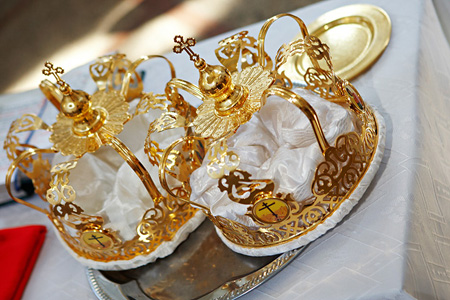 10. Преодоление возможных суеверий, магического восприятия и профанации Таинства
Пример: когда люди желают повенчаться, «чтобы муж не изменял», «чтобы дети не болели» и т.д. 
В беседе следует раскрыть понимание христианской иерархии ценностей, в которой житейские потребности (например, здоровье домочадцев и достаток в семье) не отрицаются, но являются второстепенными по отношению к более высоким уровням (например, совместное служение Богу супругов и их детей).
Общие принципы проведения беседы
Подготовительную беседу необходимо проводить диалогично, выясняя степень воцерковленности пришедших и стимулируя их обращение с вопросами.
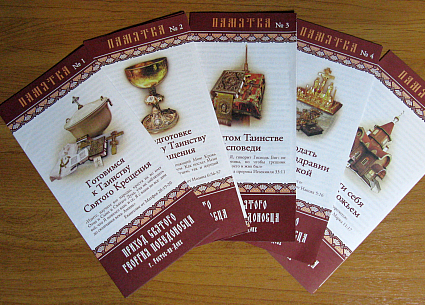 Во время беседы необходимо вручать пришедшим памятки о подготовке к участию в Таинствах Исповеди, Причащения и Венчания, а также рекомендовать книги о значении церковного брака и святости семейной жизни.
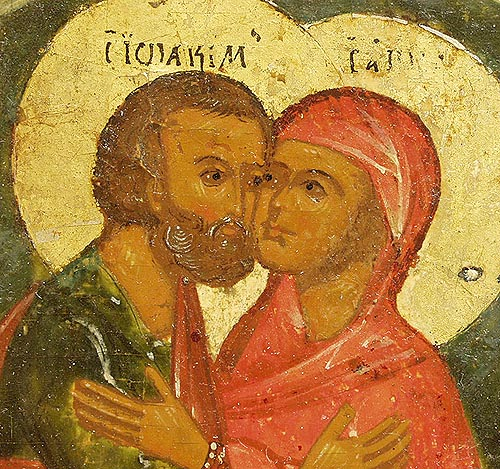 11. О нерасторжимости церковного брака
Церковь призывает супругов к пожизненной верности и сохранению брака. 
Развод порицается Церковью, ибо он несет с собою душевные страдания супругам (по меньшей мере, одному из них), и особенно детям.
Организация службы приходского консультирования
Основные задачи дежурных службы приходского консультирования:
– встретить и выслушать человека, делающего первые шаги в вере;
– помочь сориентироваться в храме;
– предоставить необходимую справочную информацию;
– ответить на вопросы, касающиеся правил поведения в храме, православной этики, церковной жизни
Основные дни работы консультативной службы
двунадесятые, великие, престольные праздники; 
субботние, воскресные дни
поминальные родительские субботы
нерабочие дни гражданских праздников
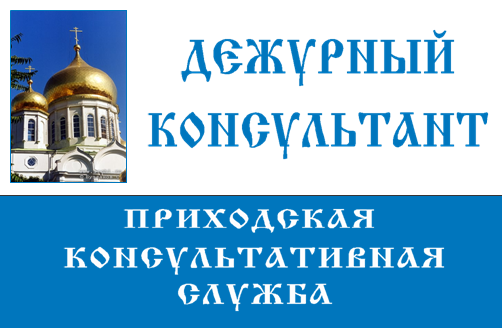 Информационный стенд и катехизические материалы
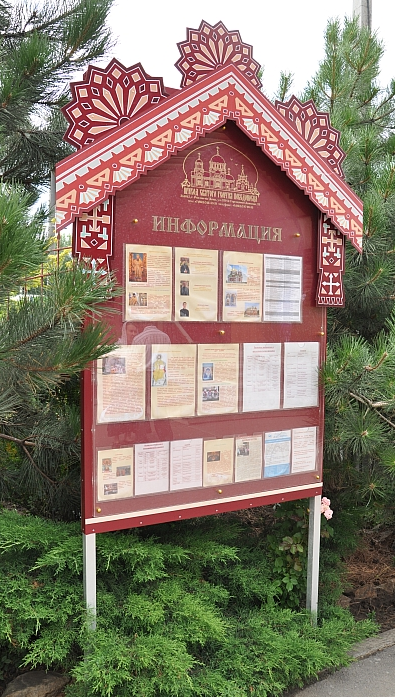 Информационно-просветительский стенд может включать различные рубрики: 
Общая информация о храме
Расписание богослужений храма
Информация о внебогослужебной деятельности прихода (о воскресной школе, развивающих занятиях и кружках для детей, о катехизических беседах)
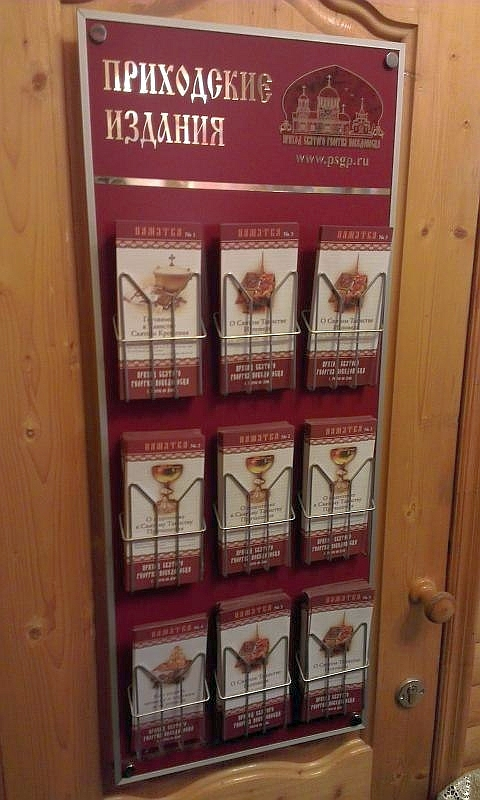 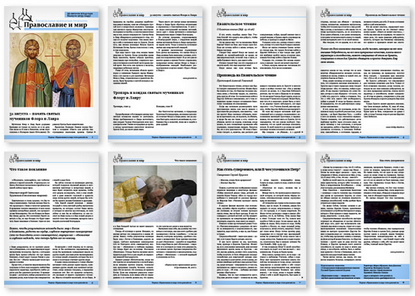 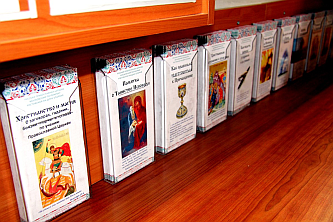 Листок о значении предстоящего церковного праздника (проповедь)
(«Еженедельная газета для православных приходов» www.pravmir.ru/gazeta выходит каждую пятницу)
Миссионерские и катехизические материалы
Новости прихода
Контактные данные
Катехизические буклетыСинодального ОРОиК РПЦ
О Символе веры
О молитве «Отче наш»
О Пасхе
О Рождестве Христовом
О Воздвижении Креста Господня
О Богоявлении (Крещении Господнем)
О Сретении
О Входе Господнем в Иерусалим (Вербном Воскресении)
О Преображении Господнем
О Вознесении Господнем
О Празднике Святой Троицы (Пятидесятнице, Сошествии Святого Духа)
О Рождестве Пресвятой Богородицы
О Благовещении Пресвятой Богородицы
О Введении во Храм Пресвятой Богородицы
Об Успении Пресвятой Богородицы
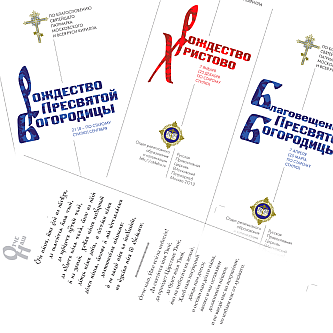 Катехизические буклеты Ростовской-на-Дону епархии
О подготовке к Таинству Крещения
О подготовке к Таинству Покаяния
О содержании Исповеди
О подготовке к Таинству Причащения
О Литургии Преждеосвященных Даров
О поведении в храме
Про поминовение
О написании записок
Христиане не боятся магии
Про амулеты и гороскопы
Про отношение к болезни
Об абортах
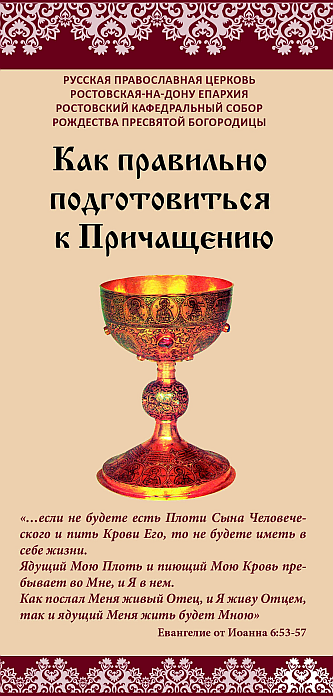 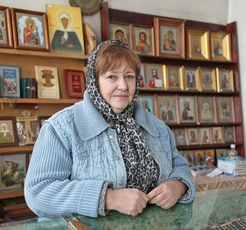 Проведение занятий с целью повышения уровня церковной грамотности сотрудников храмов
Информированность об основах православной веры
Информированность о церковных традициях и знание позиции Церкви по актуальным вопросам современности
Принципы общения приходских сотрудников с людьми, приходящими в храм
Типичные, спорные и трудные вопросы людей, пришедших в храм
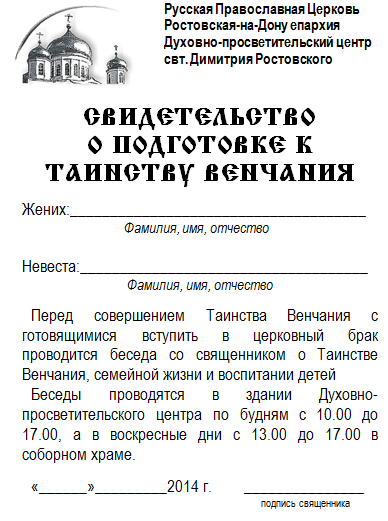 Контактная информация
Священник 
Александр 
Усатов
Руководитель 
Образовательного центра
Донской Духовной семинарии 
Ростовской-на-Дону епархии
Тел: +7 9185184376
E-mail: iereus@ya.ru